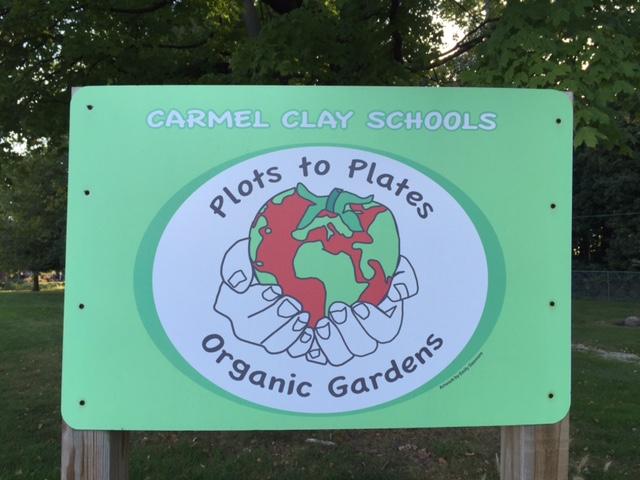 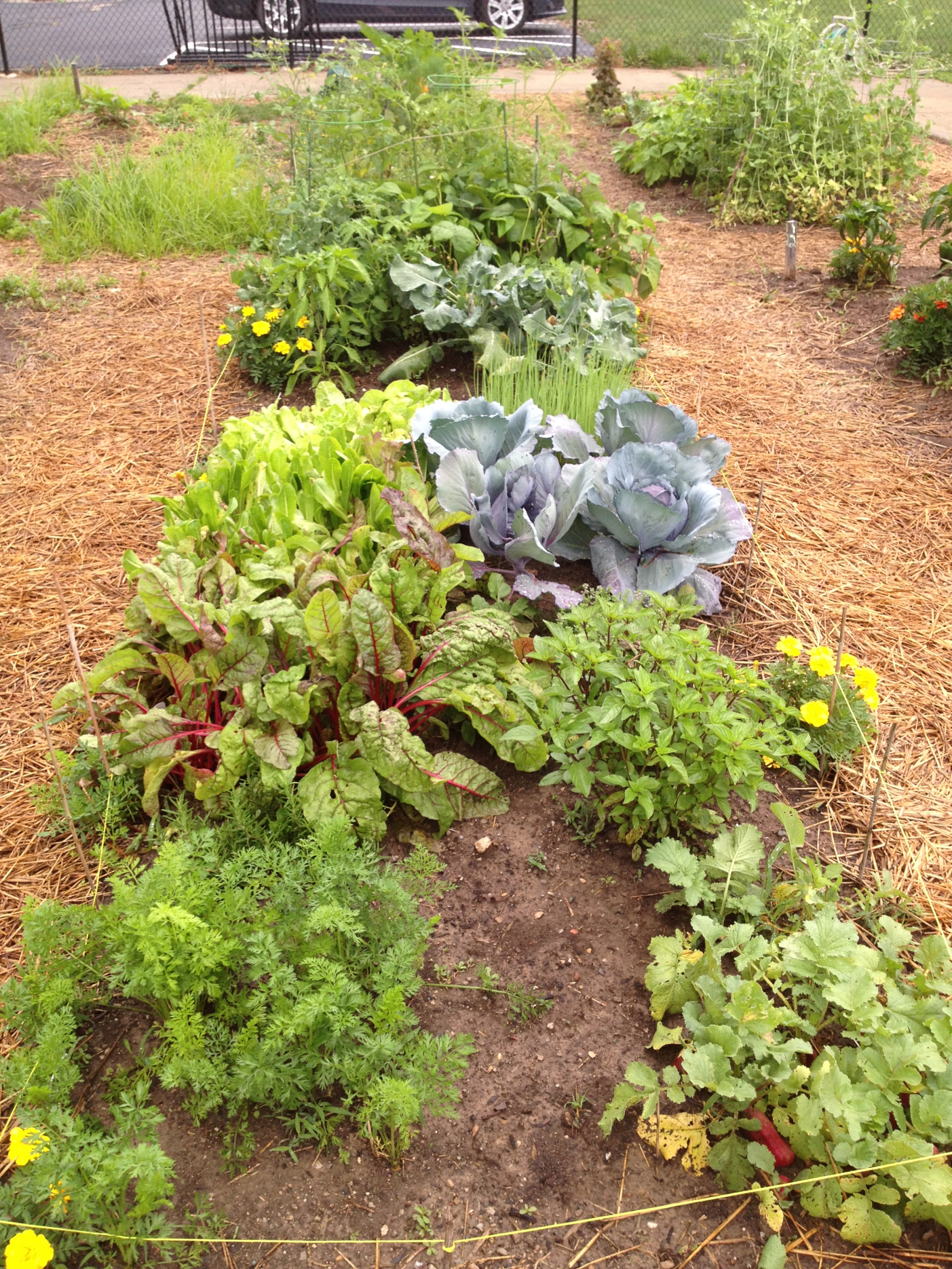 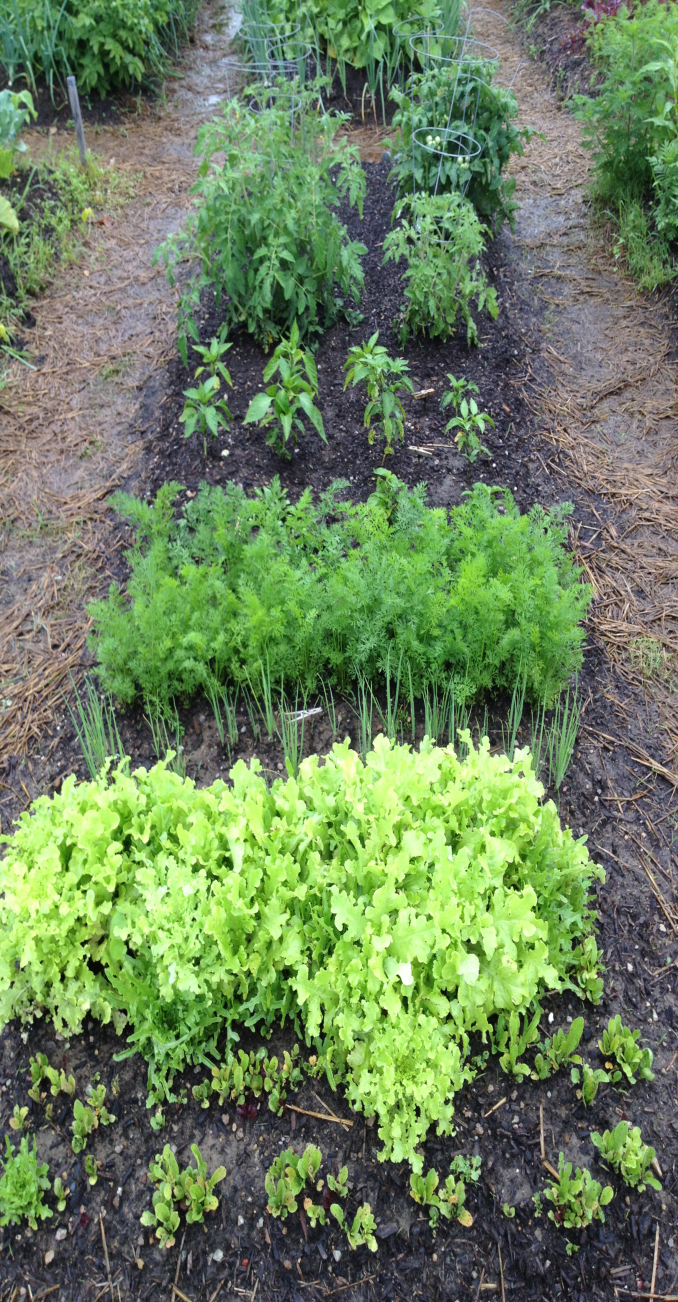 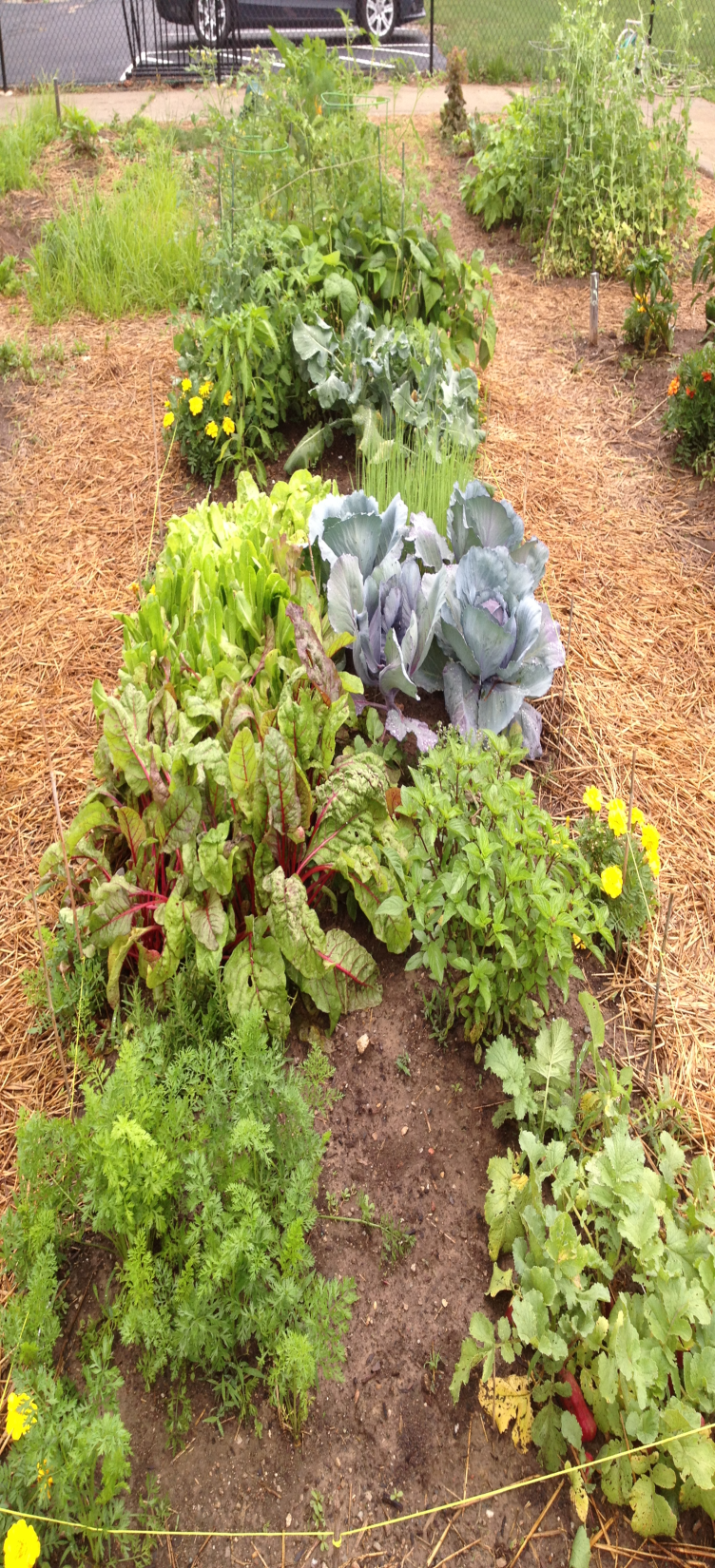 5 Seasons and going strong…

And still learning!
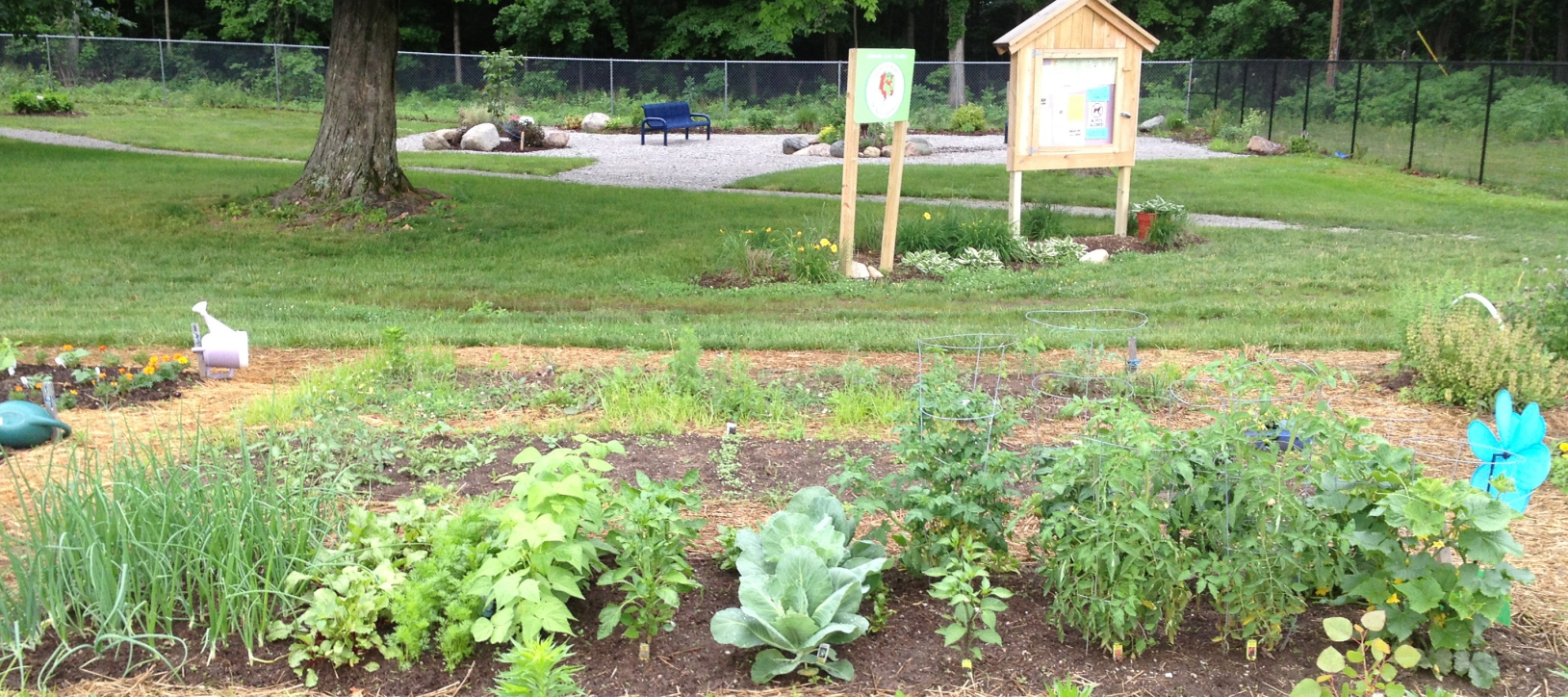 Core Committee
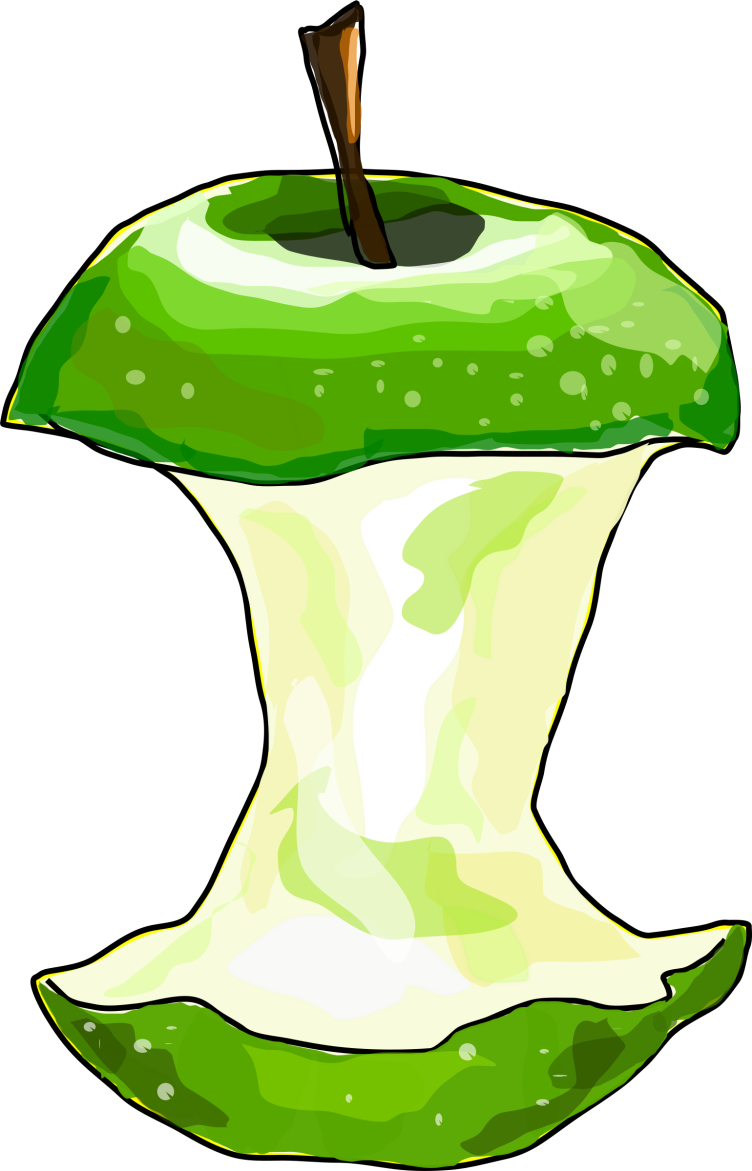 Chris

Janet

Judy
Pam

Marcia

Margot

Mary
Ellen
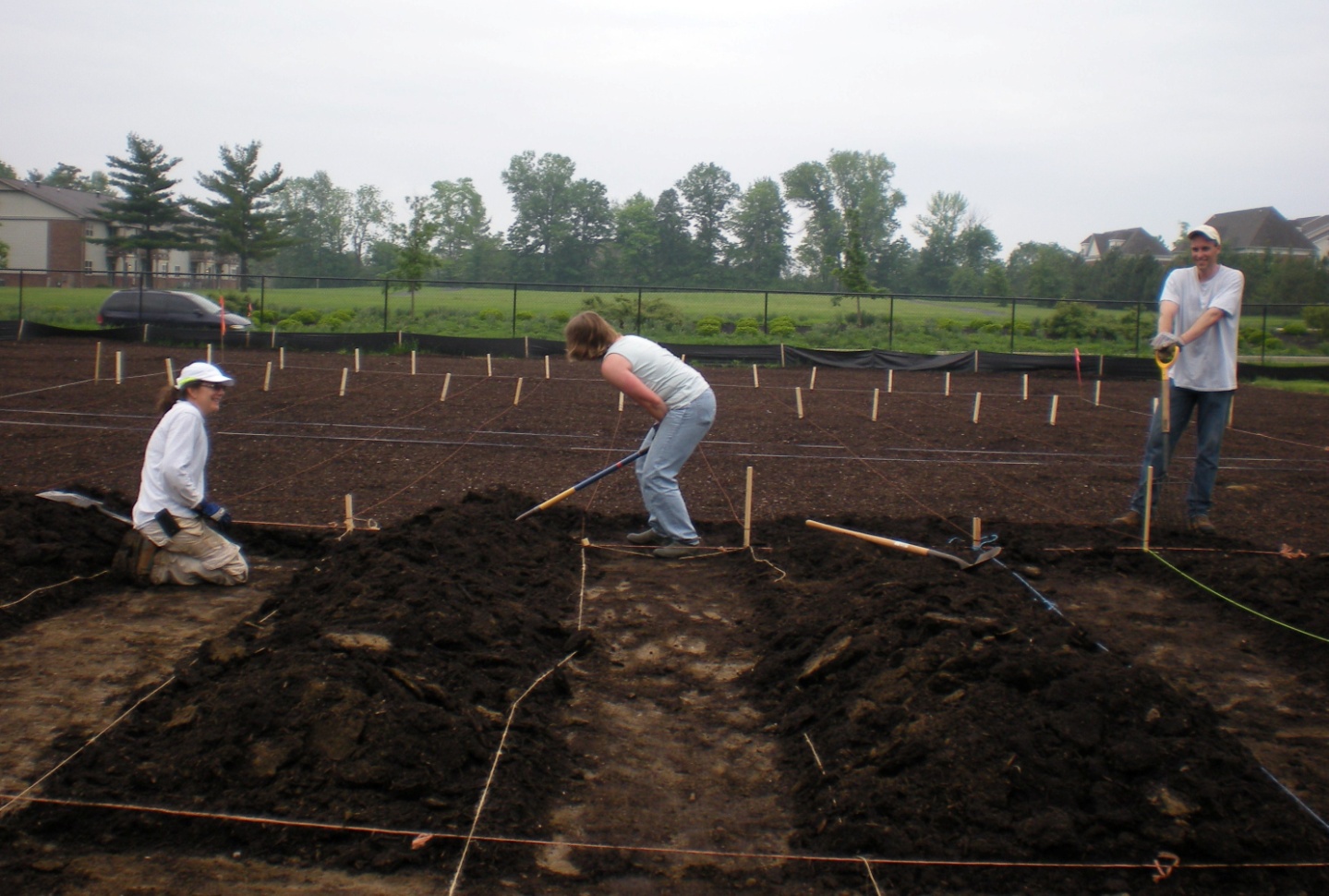 Gardeners
Built
This 
Garden
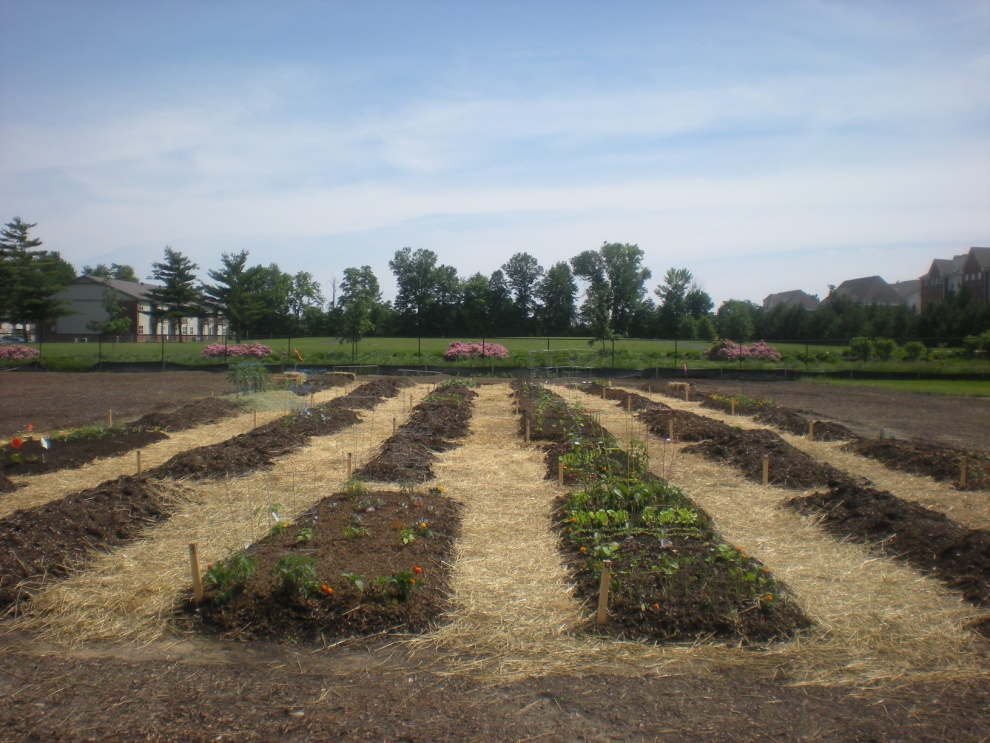 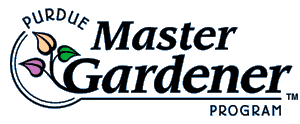 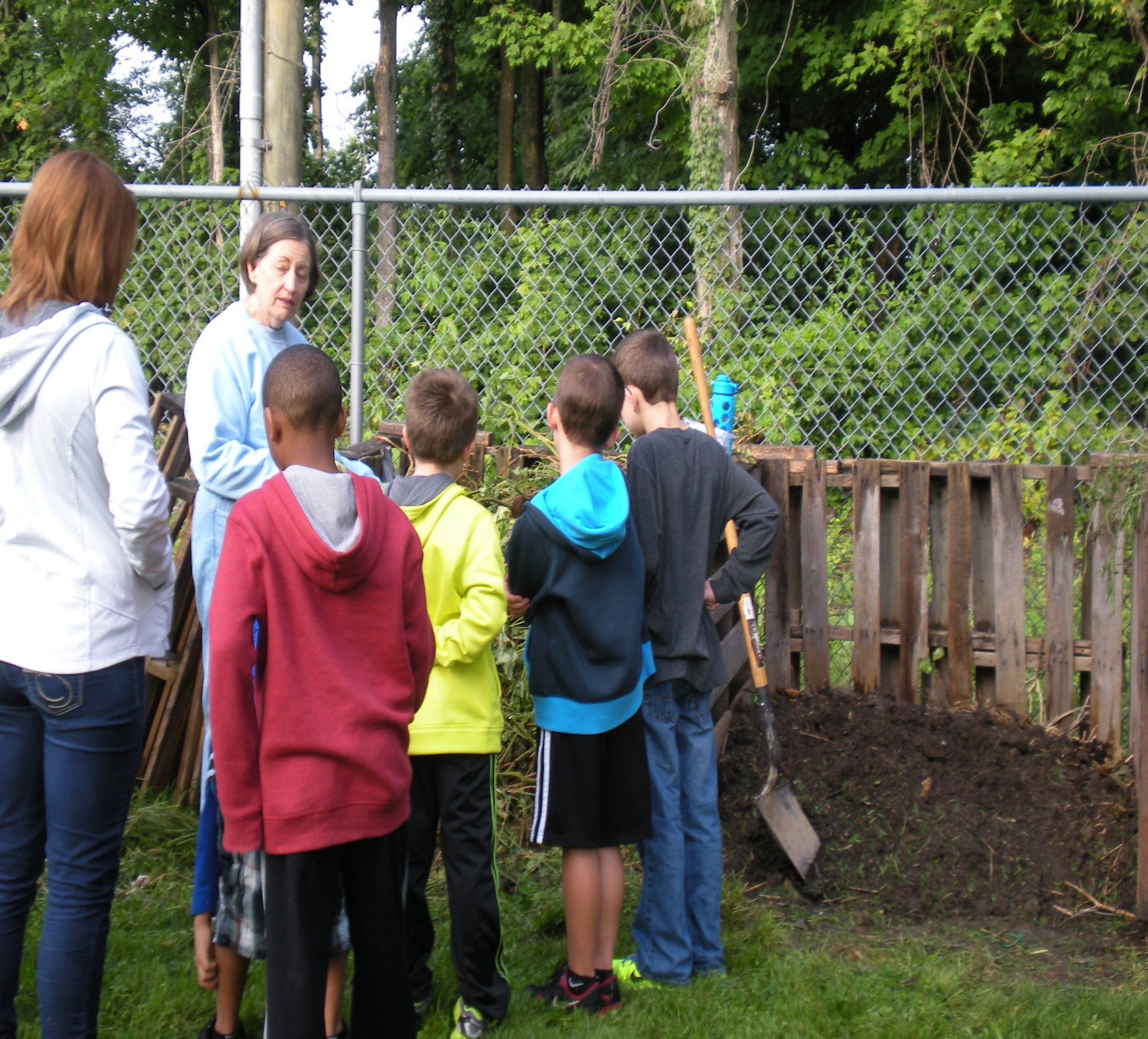 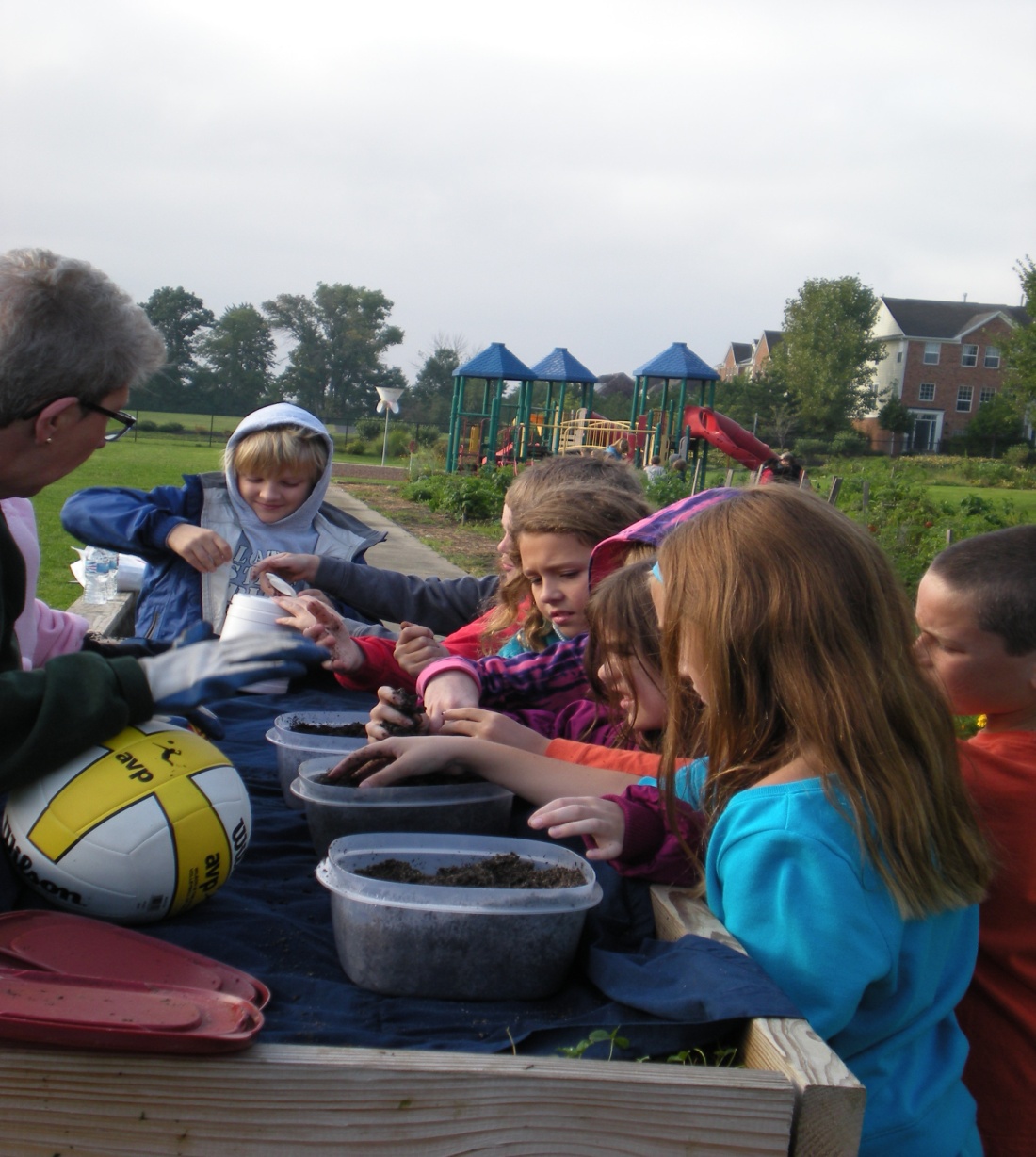 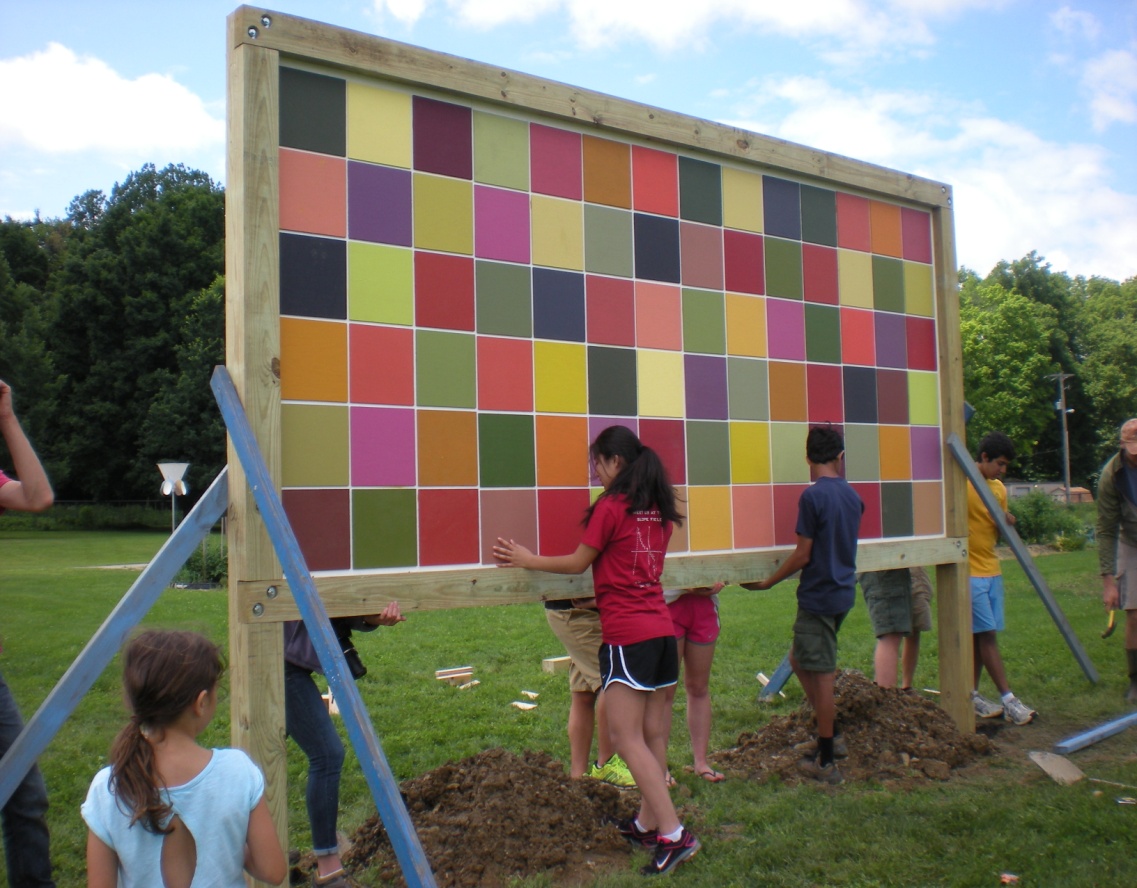 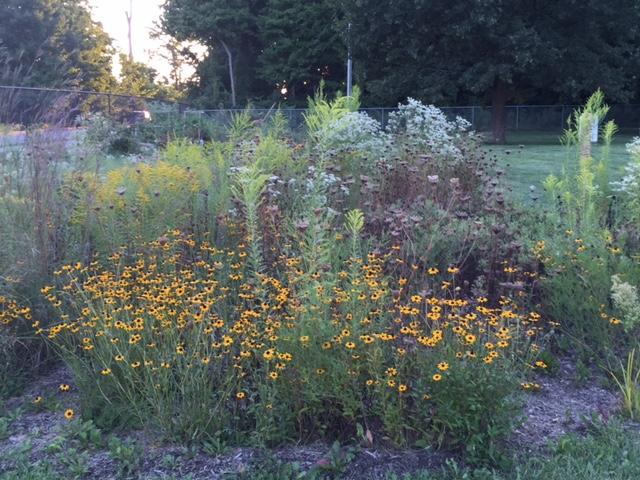 Scouts in our garden
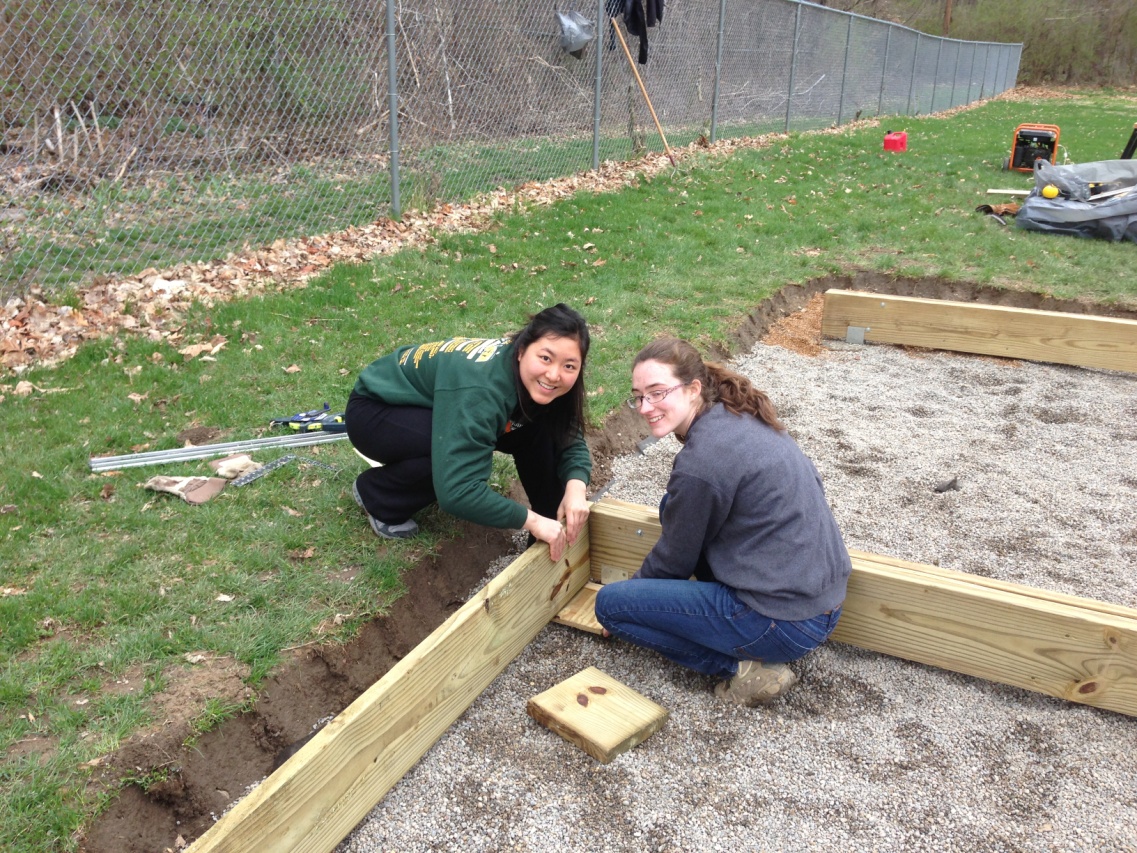 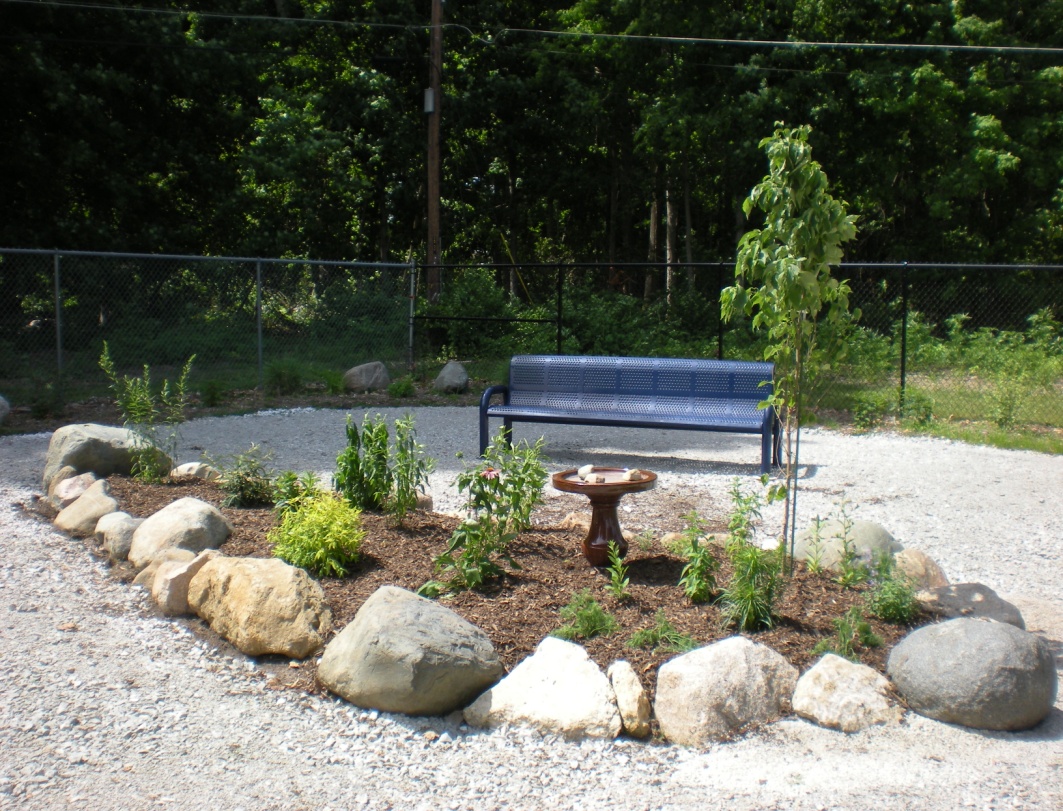 Community groups complete one-time projects
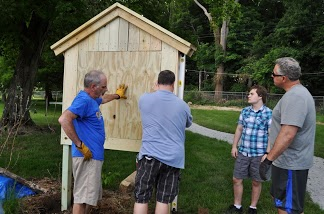 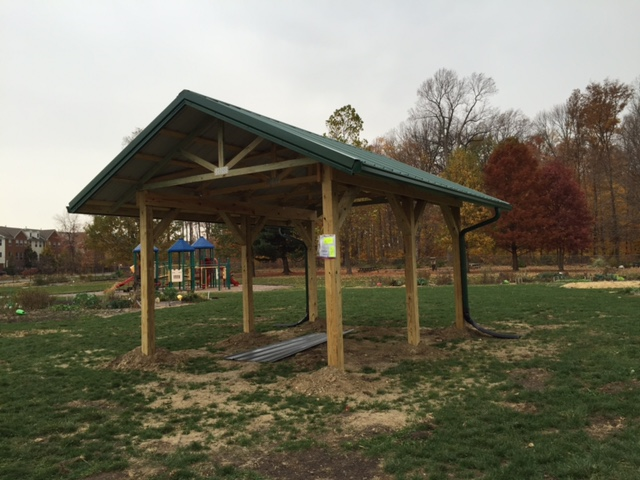 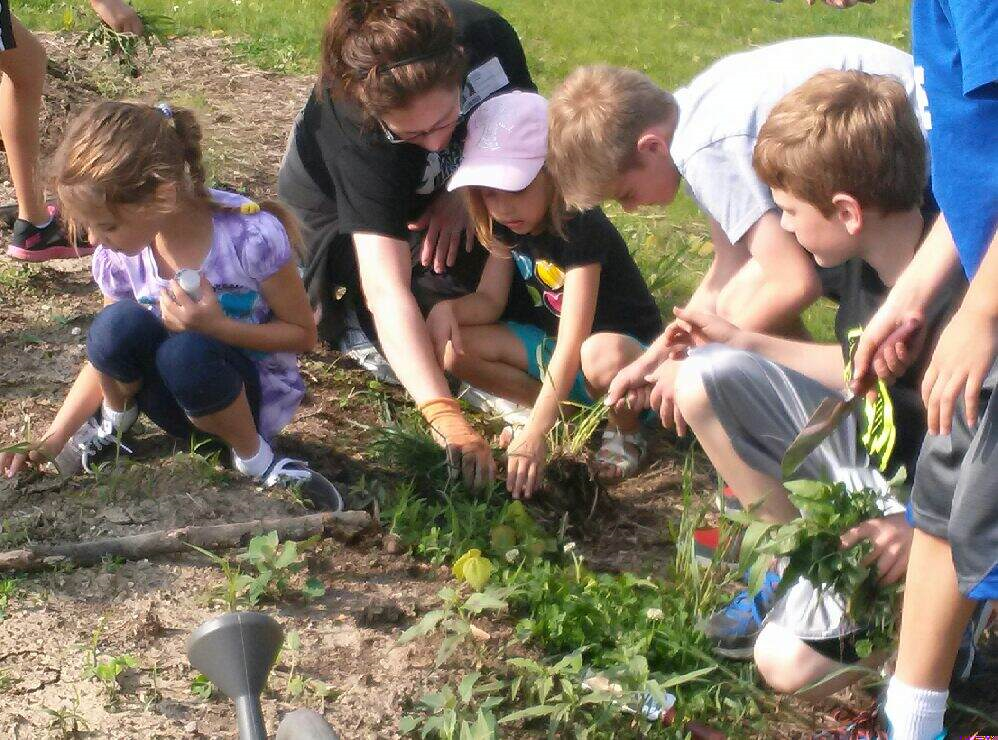 Kid power to the rescue!
Always learning
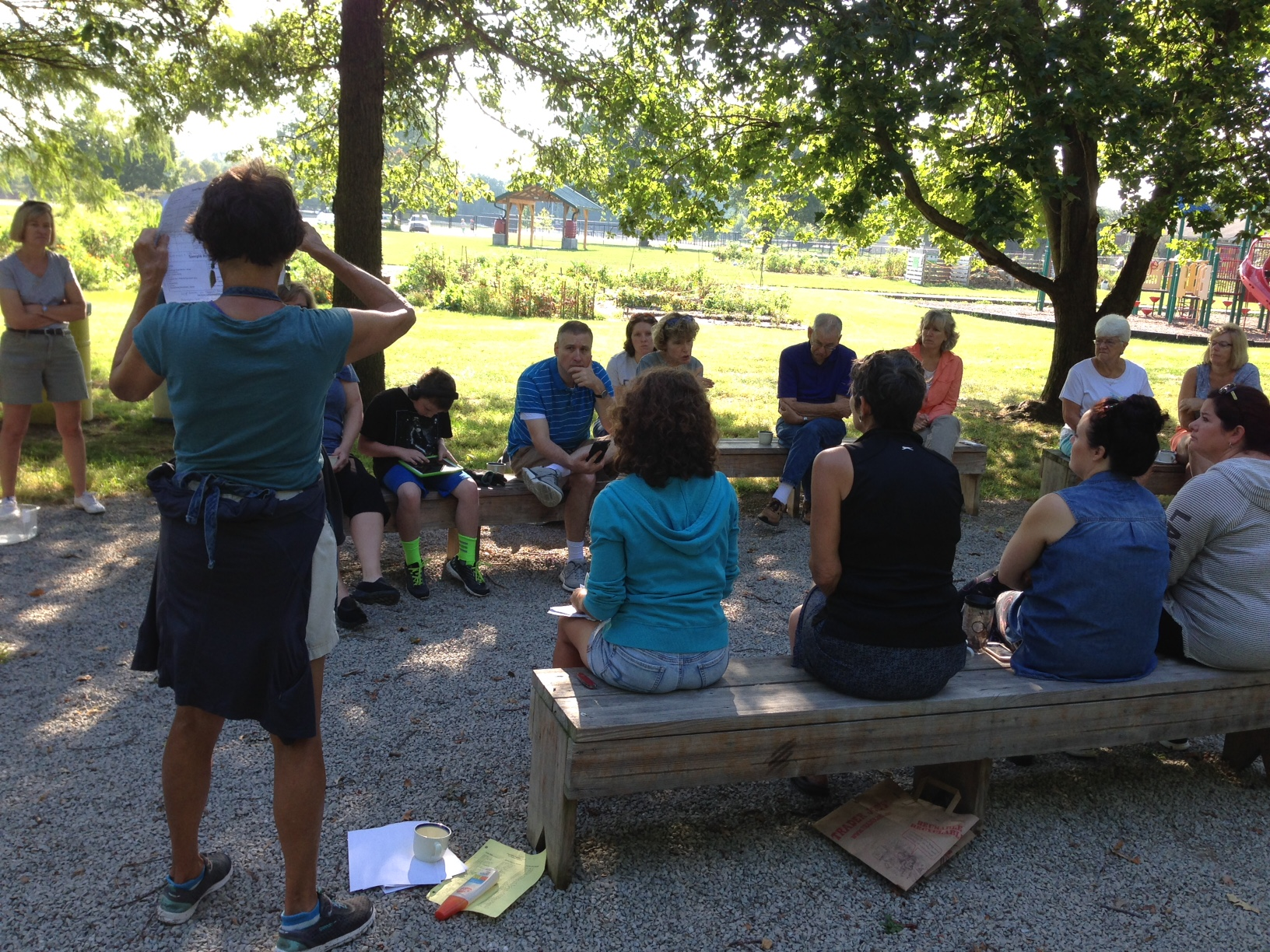 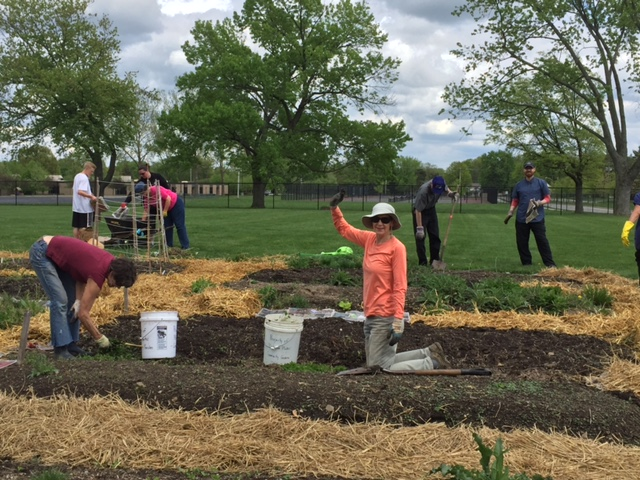 Work days =
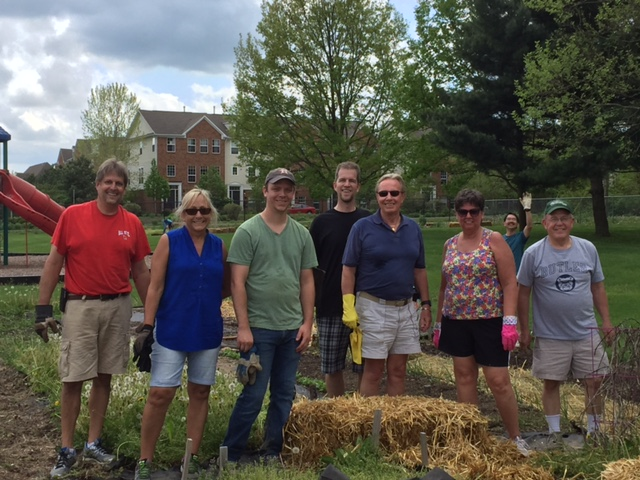 Fun days
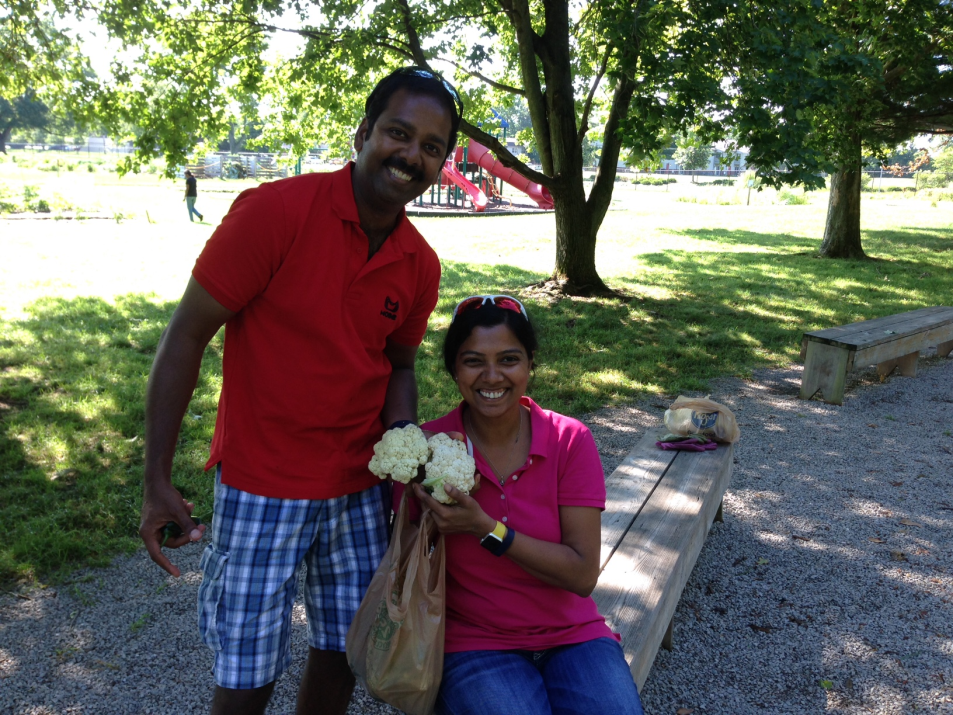 Another way to draw them in…
Donuts and Dirt
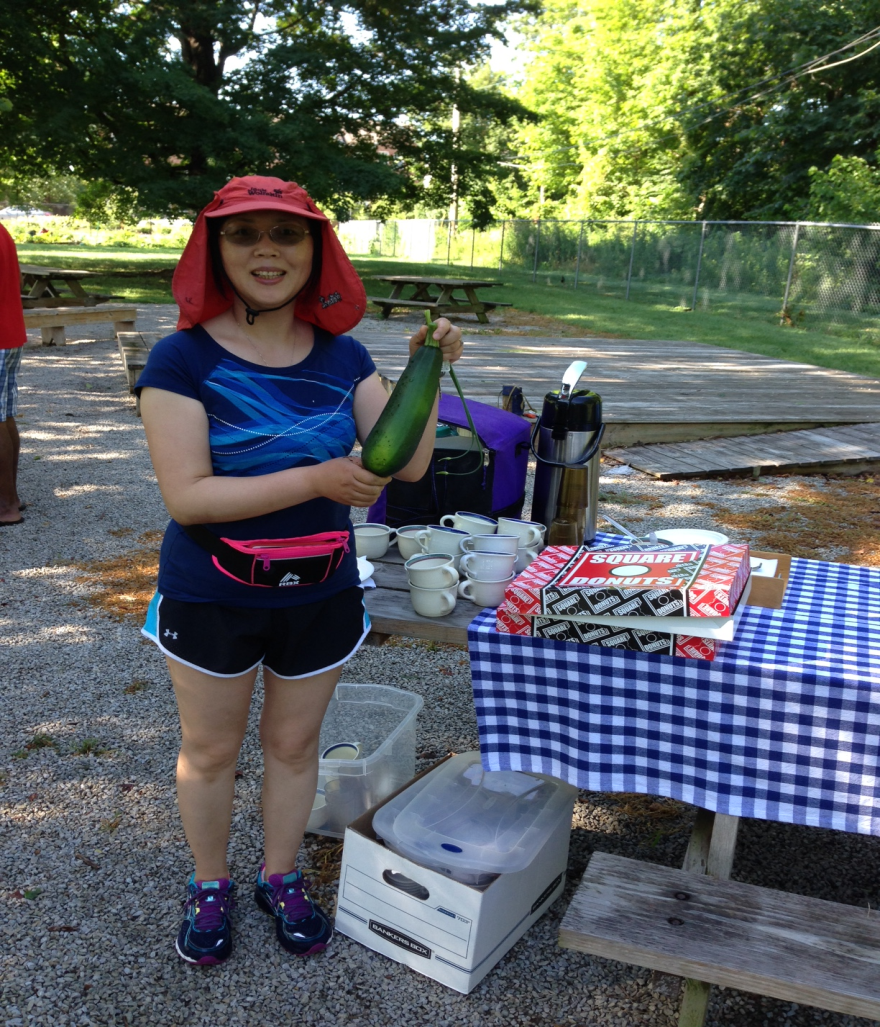 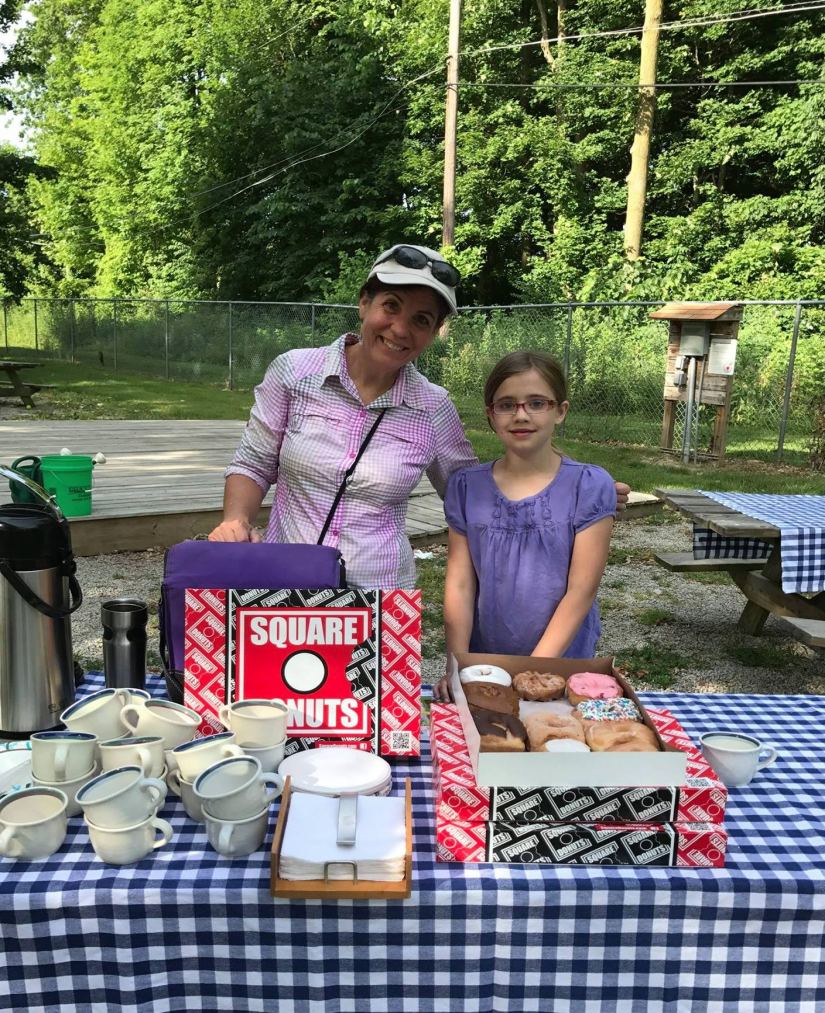 2nd
Saturday
Of the 
month
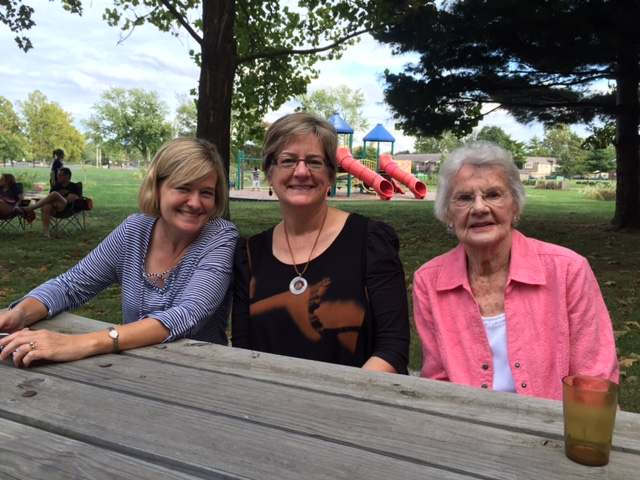 Annual Summer Party
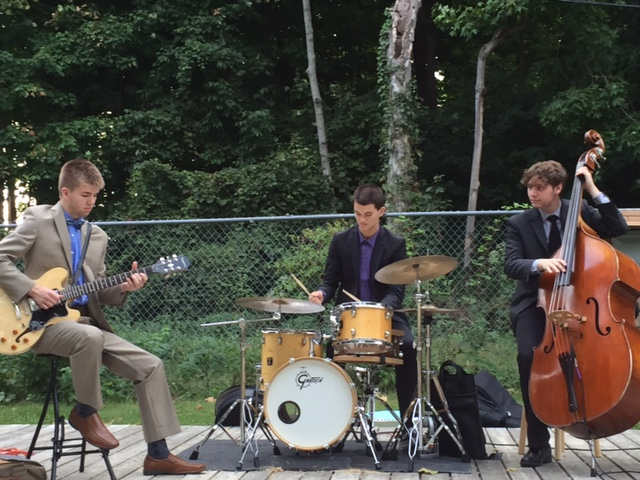 Food 
Fellowship
Music
Plots to Plates Newsletter
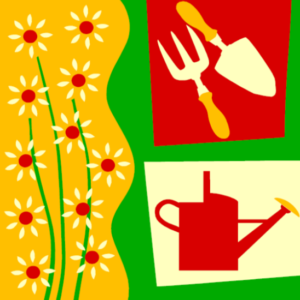 To plant a garden is to believe in the future
Monthly communication: important info, garden tips, timely advice, seasonal recipe.



Are folks reading what we send?
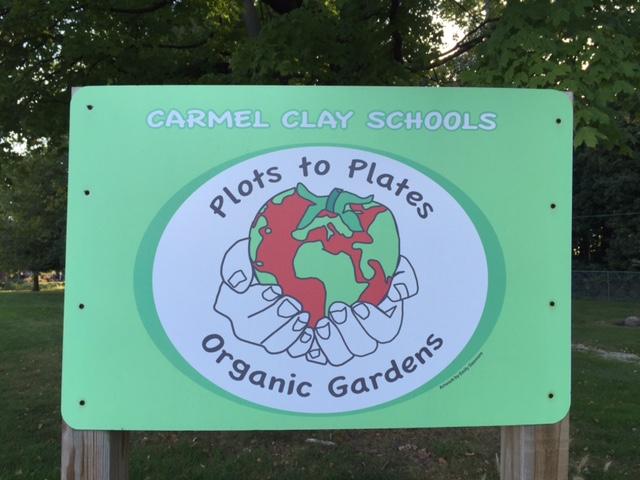